กลุ่มที่ 2
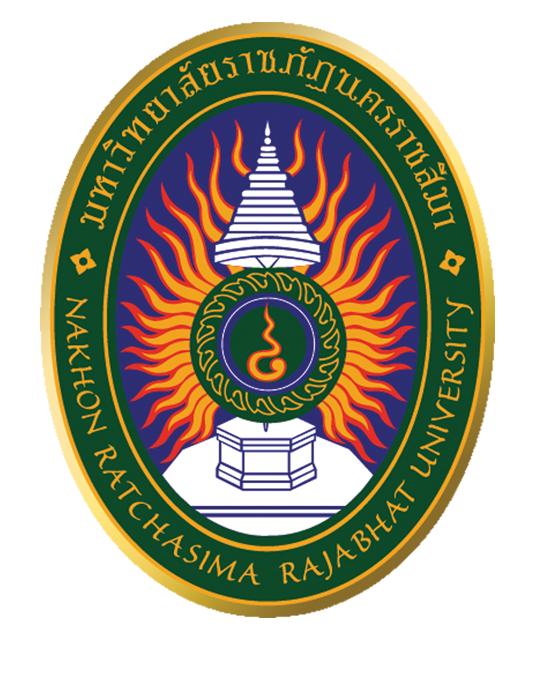 แบบฟอร์มทบทวนเป้าหมายผลสัมฤทธิ์ ตัวชี้วัด และกลยุทธ์
การพัฒนามหาวิทยาลัยราชภัฏนครราชสีมา
ประจำปีงบประมาณ พ.ศ. 2568
ยุทธศาสตร์ที่ 2 การผลิตและพัฒนาครูและบุคลากรทางการศึกษาที่มีสมรรถนะสูง
1
เอกสารประกอบการประชุมทบทวนเป้าหมายผลสัมฤทธิ์ฯ  วันที่ 30 ส.ค. 67
1. เป้าประสงค์ (Objectives)
2
เอกสารประกอบการประชุมทบทวนเป้าหมายผลสัมฤทธิ์ฯ  วันที่ 30 ส.ค. 67
2. กลยุทธ์/แนวทาง
3
เอกสารประกอบการประชุมทบทวนเป้าหมายผลสัมฤทธิ์ฯ  วันที่ 30 ส.ค. 67
3. ตัวชี้วัดความสำเร็จ (Key Result)
4
เอกสารประกอบการประชุมทบทวนเป้าหมายผลสัมฤทธิ์ฯ  วันที่ 30 ส.ค. 67
ตัวชี้วัดความสำเร็จ
5